Project 2: IoT and augmented reality: agents with pervasive awareness, appearance, and abilities
REU Students: Courtney Harris, Nikolas Yonkers & Connor FlickFaculty mentor(s): Gregory Welch & Gerd Bruder
Week 8 (Tuesday, July 6 – Friday, July 9 2021) 

Accomplishments:
Finished Research Poster
Completed Data Analysis
Wrapping Up Research Paper
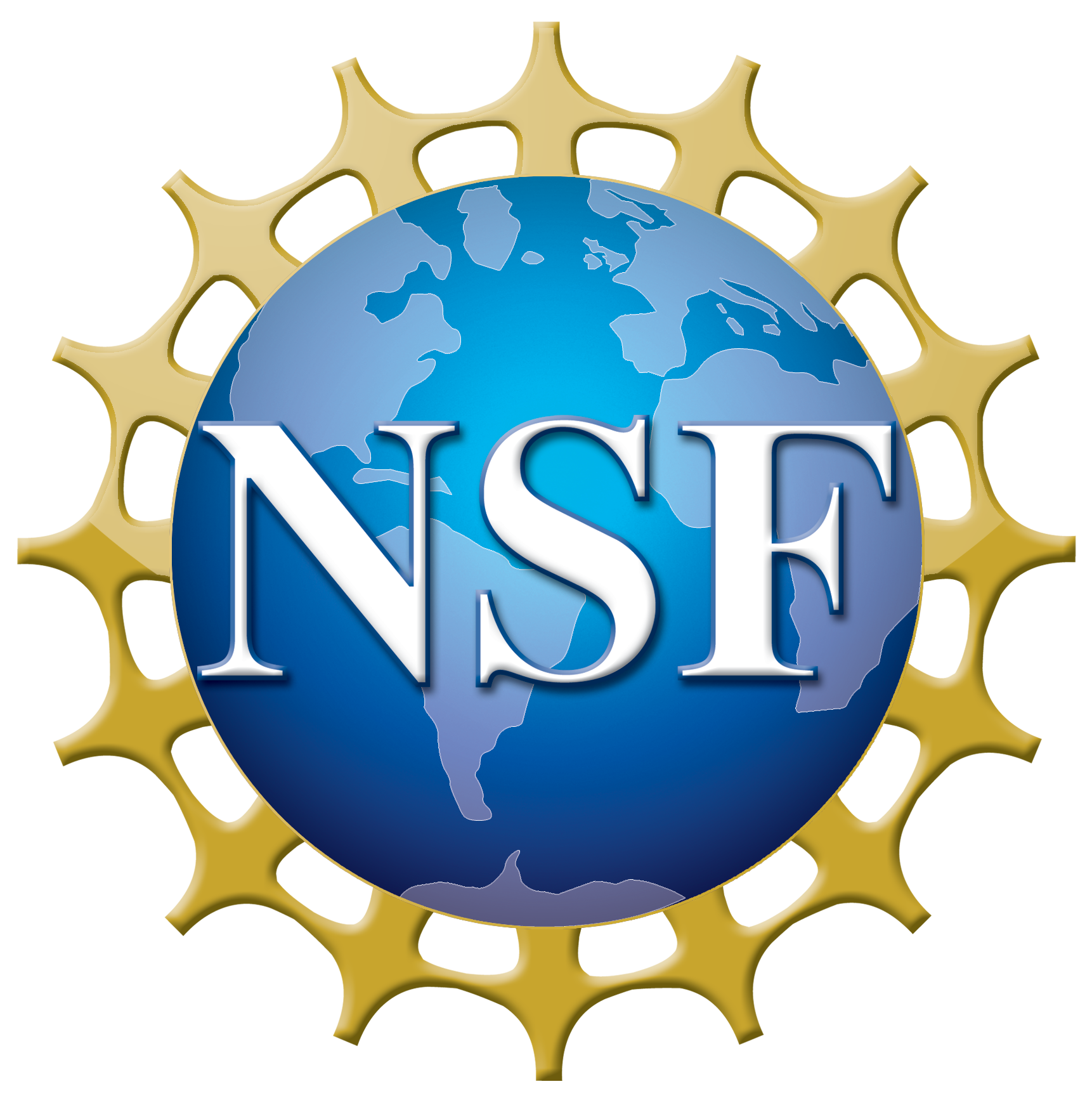 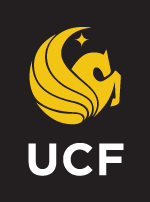 NSF REU Research Experience on Internet of Things 2021
Project 2: IoT and augmented reality: agents with pervasive awareness, appearance, and abilities
REU Students: Courtney Harris, Nikolas Yonkers & Connor FlickFaculty mentor(s): Gregory Welch & Gerd Bruder

Week 8 (Tuesday, July 6 – Friday, July 9 2021)
Problem & Solutions
Doing a live demo for our poster faces sanitation and networking challenges
Solution: Use videos from previous presentations to show off the functionality of each of the AR methods as needed
None of us have ever written a research paper before
Solution: Enlisting the gracious help of our faculty and graduate students to help us complete the paper in a timely manner
Not all of our data was relevant or explainable
Solution: Throw out the parts of the data without any substantial reasoning behind it, focus only on the things we can readily discuss
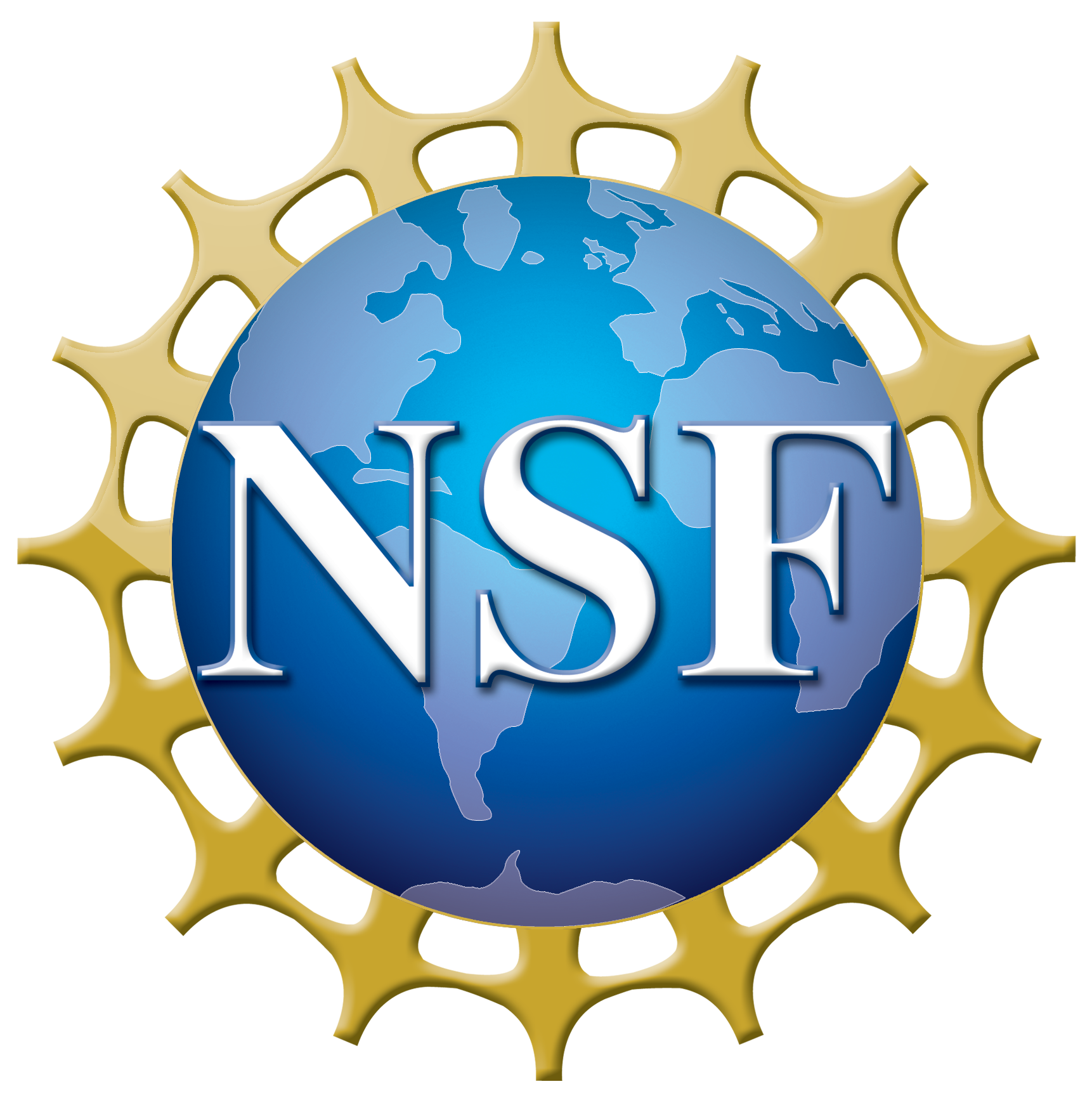 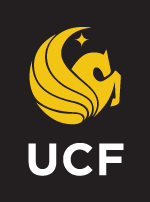 NSF REU Research Experience on Internet of Things 2021
Project 2: IoT and augmented reality: agents with pervasive awareness, appearance, and abilities
REU Students: Courtney Harris, Nikolas Yonkers & Connor FlickFaculty mentor(s): Gregory Welch & Gerd Bruder

Week 8 (Tuesday, July 6 – Friday, July 9 2021)
Plans for next week:
Finish research paper
Present work at symposium
Go home
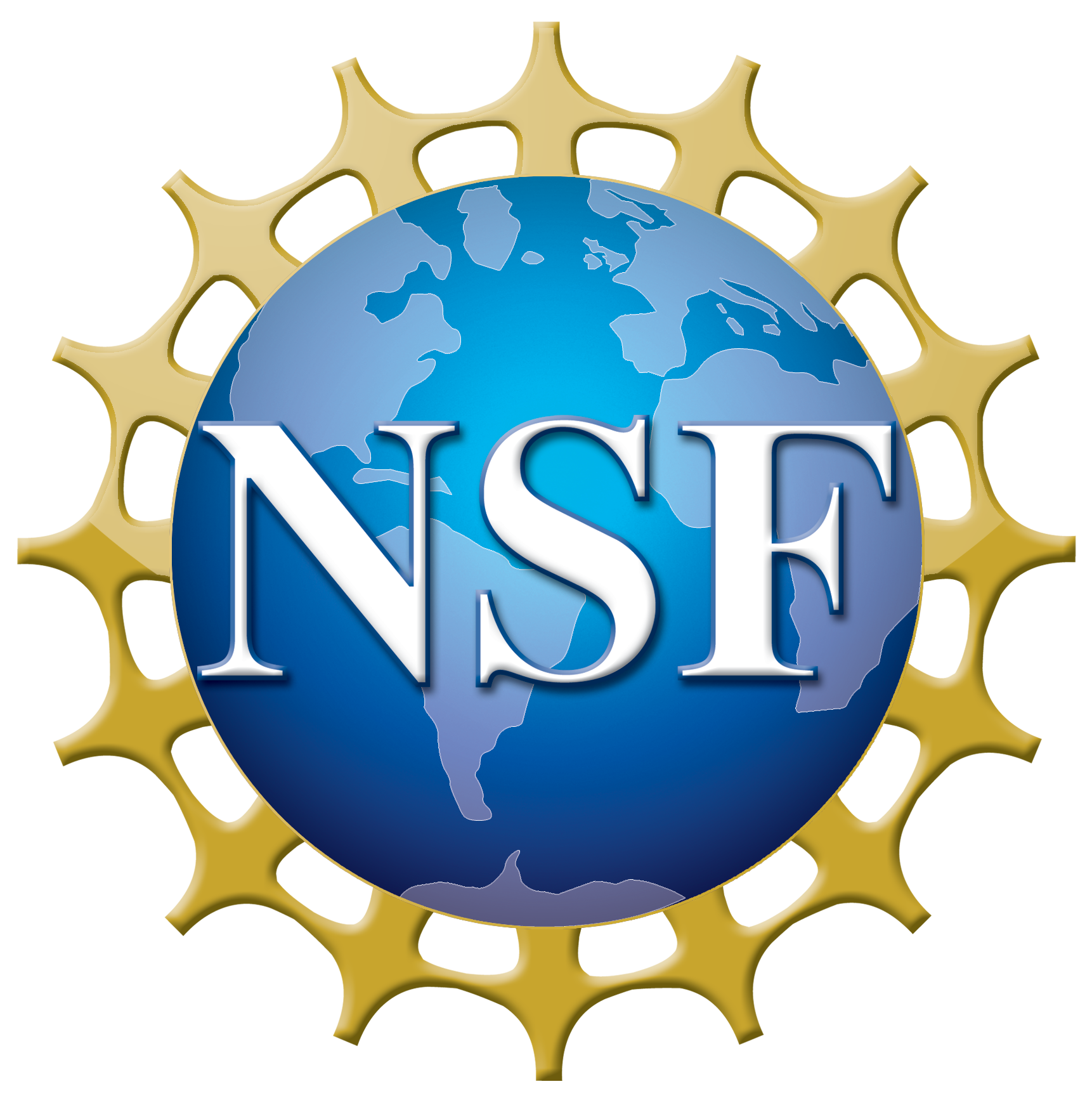 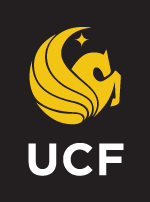 NSF REU Research Experience on Internet of Things 2021